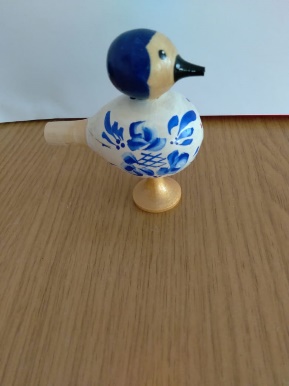 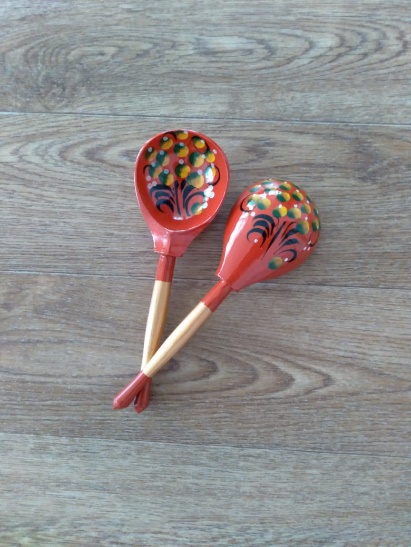 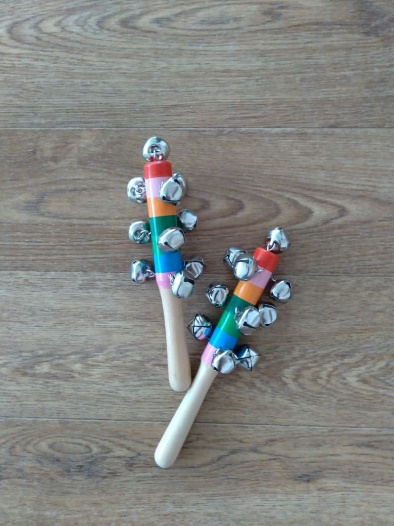 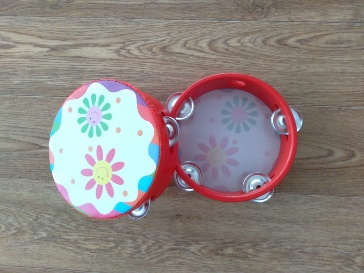 КОНКУРС ДЕТСКИХ ШУМОВЫХ ОРКЕСТРОВмузыкальный руководительЕ. Е. Косых
В НОЯБРЕ 2021 ГОДА С ЦЕЛЬЮ РАСКРЫТИЯ ТВОРЧЕСКОГО ПОТЕНЦИАЛА ДЕТЕЙ НА БАЗЕ МАДОУ «ДЕТСКИЙ САД №39» СОСТОЯЛСЯ КОНКУРС:  «ДЕТСКИЙ ШУМОВОЙ ОРКЕСТР ДОО»
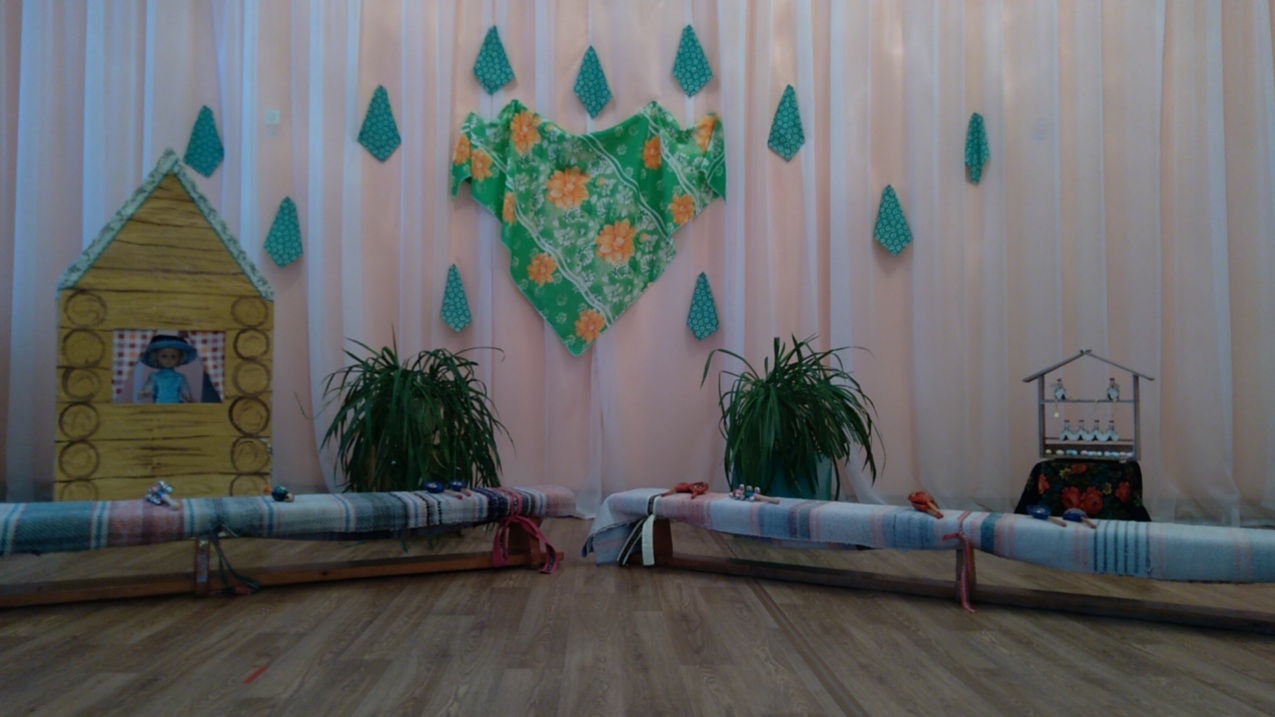 В КОНКУРСЕ  ПРИНЯЛ УЧАСТИЕ АНСАМБЛЬ «ЗАТЕЙНИКИ»(СРЕДНЯЯ ГРУППА)ЮНЫЕ ТАЛАНТЫ ИСПОЛНИЛИ РУССКИЙ НАРОДНЫЙ НАИГРЫШ
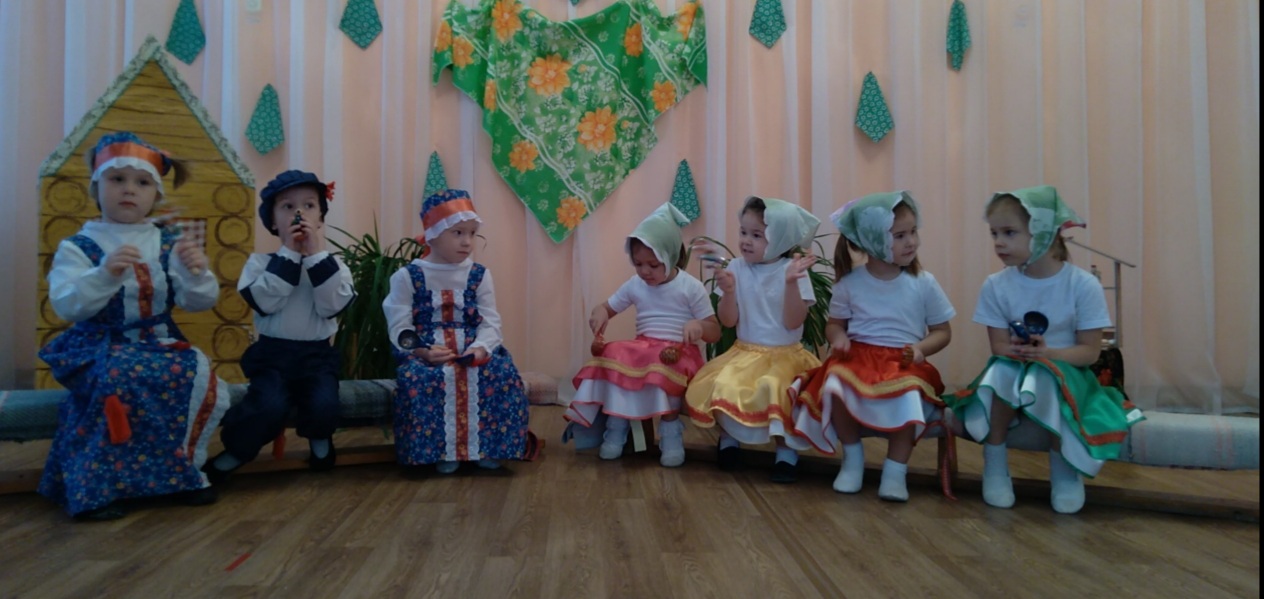 ЮНЫЕ УЧАСТНИКИ ПРЕДСТАВИЛИ НА КОНКУРС ИГРУ НА ДЕРЕВЯННЫХ ЛОЖКАХ, НА БУБЕНЦАХ, НА ПТИЦЕ – СВИСТУЛЬКЕ.До участия в конкурсе дети познакомились с основными техниками игры на шумовых музыкальных инструментах.
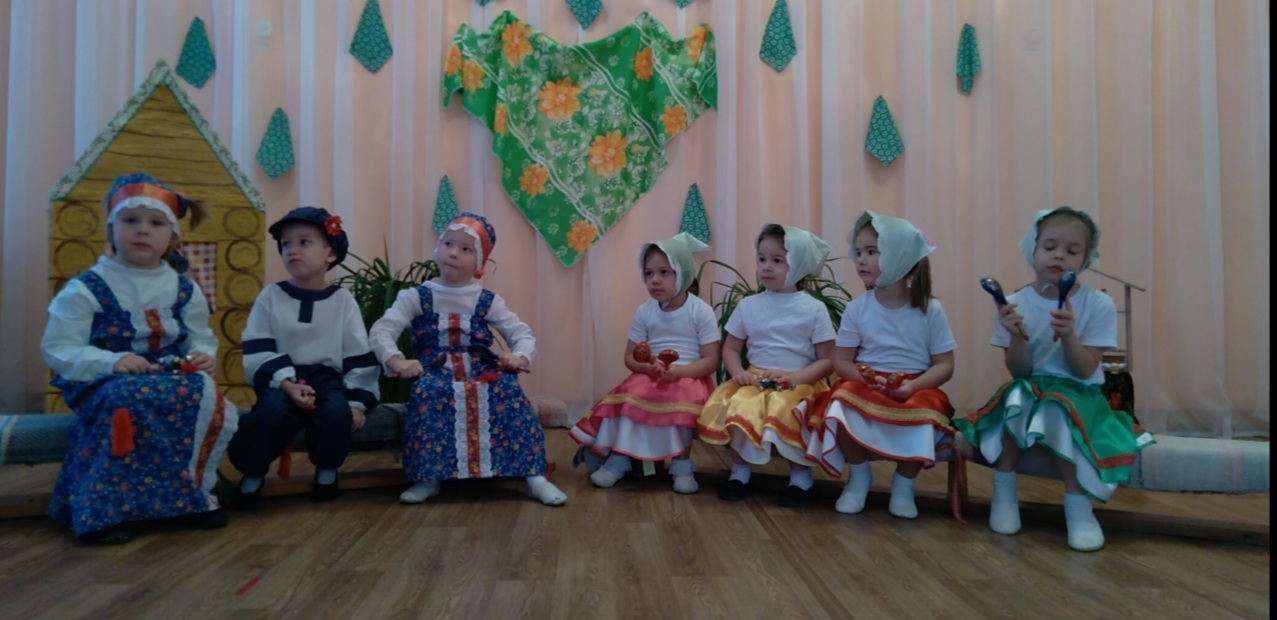 РЕБЯТА ОЧЕНЬ СТАРАЛИСЬ. Много репетировали, учились слушать  музыку, подбирали костюмы.СТАРАНИЯ ЮНЫХ УЧАСТНИКОВ НЕ ПРОШЛИ ЗРЯ.ЮНЫЕ АРТИСТЫ  СТАЛИ ДИПЛОМАНТАМИ КОНКУРСА.
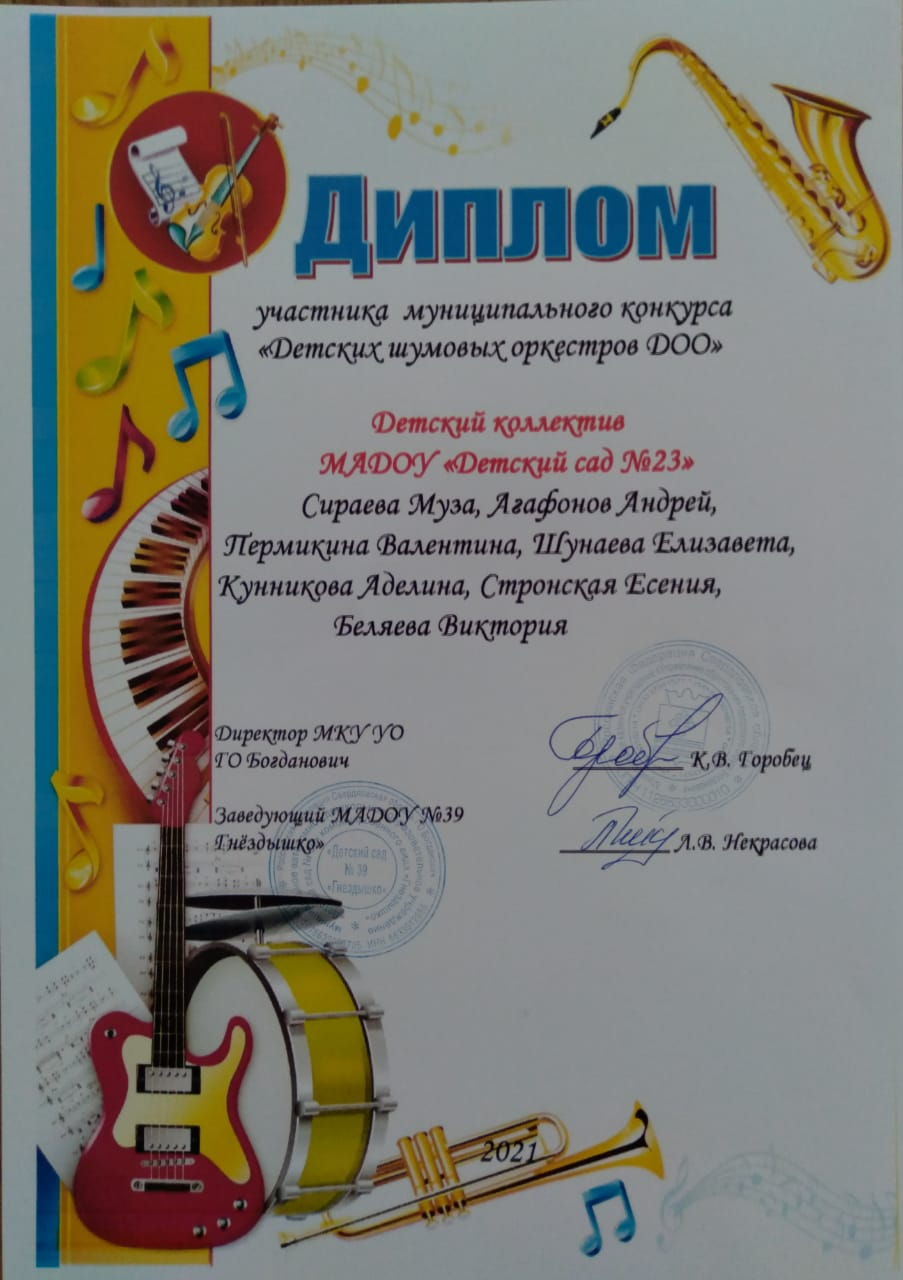 Игра на детских шумовых инструментах доставляет детям радость музыкального творчества, расширяет сферу музыкальной деятельности, развивает познавательную и волевую сферы ребёнка, такие личностные качества, как общительность, самостоятельность, дисциплинированность, выдержку, настойчивость.
Благодарим участников и организаторов конкурса.Желаем творческих успехов!
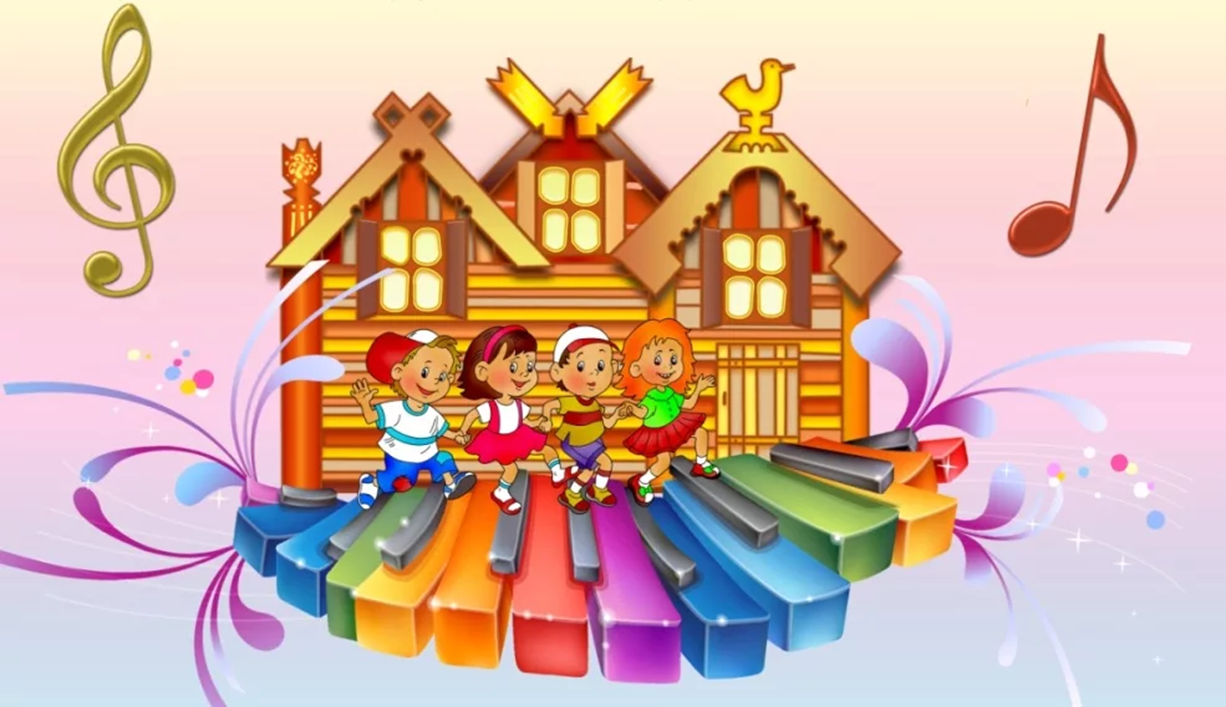